TEDEN OTROKA 4.razredi
V tednu od 7.10.-11.10 smo obeležili teden otroka tako, da smo se posvetili prijateljskim medsebojnim odnosom, igrali smo se igro skrivnega prijatelja, igrali razne družabne igre, spoznali pesem Zgodba o prijateljstvu, v petek smo se igrali s svojimi igračami…in še marsikaj….
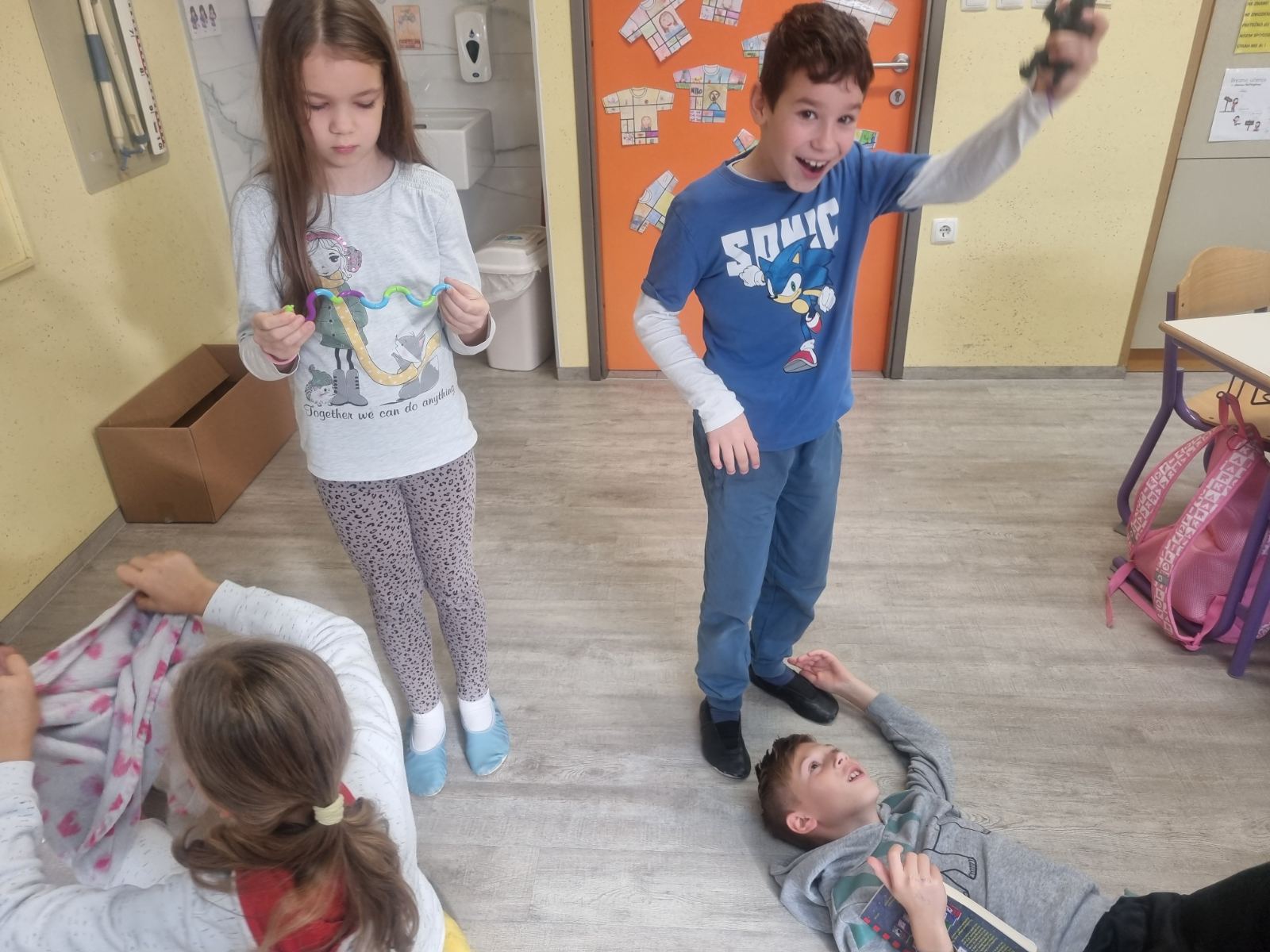 [Speaker Notes: OPOMBA: Če želite spremeniti sliko na tem diapozitivu, jo izberite in izbrišite. Nato kliknite ikono za vstavljanje slike v označbi mesta, da vstavite svojo sliko.]
[Speaker Notes: OPOMBA: Če želite spremeniti sliko na tem diapozitivu, jo izberite in izbrišite. Nato kliknite ikono za vstavljanje slike v označbi mesta, da vstavite svojo sliko.]
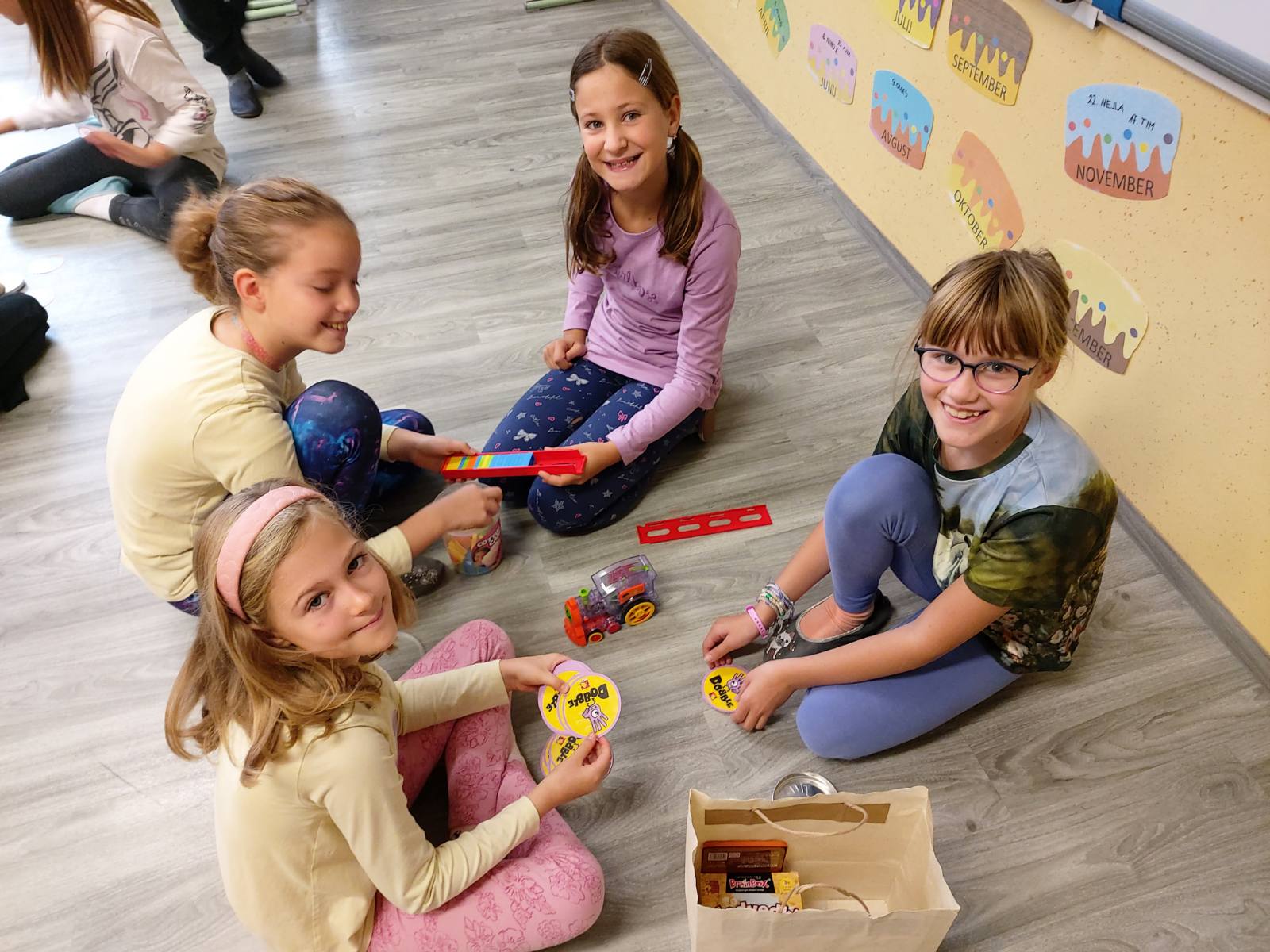 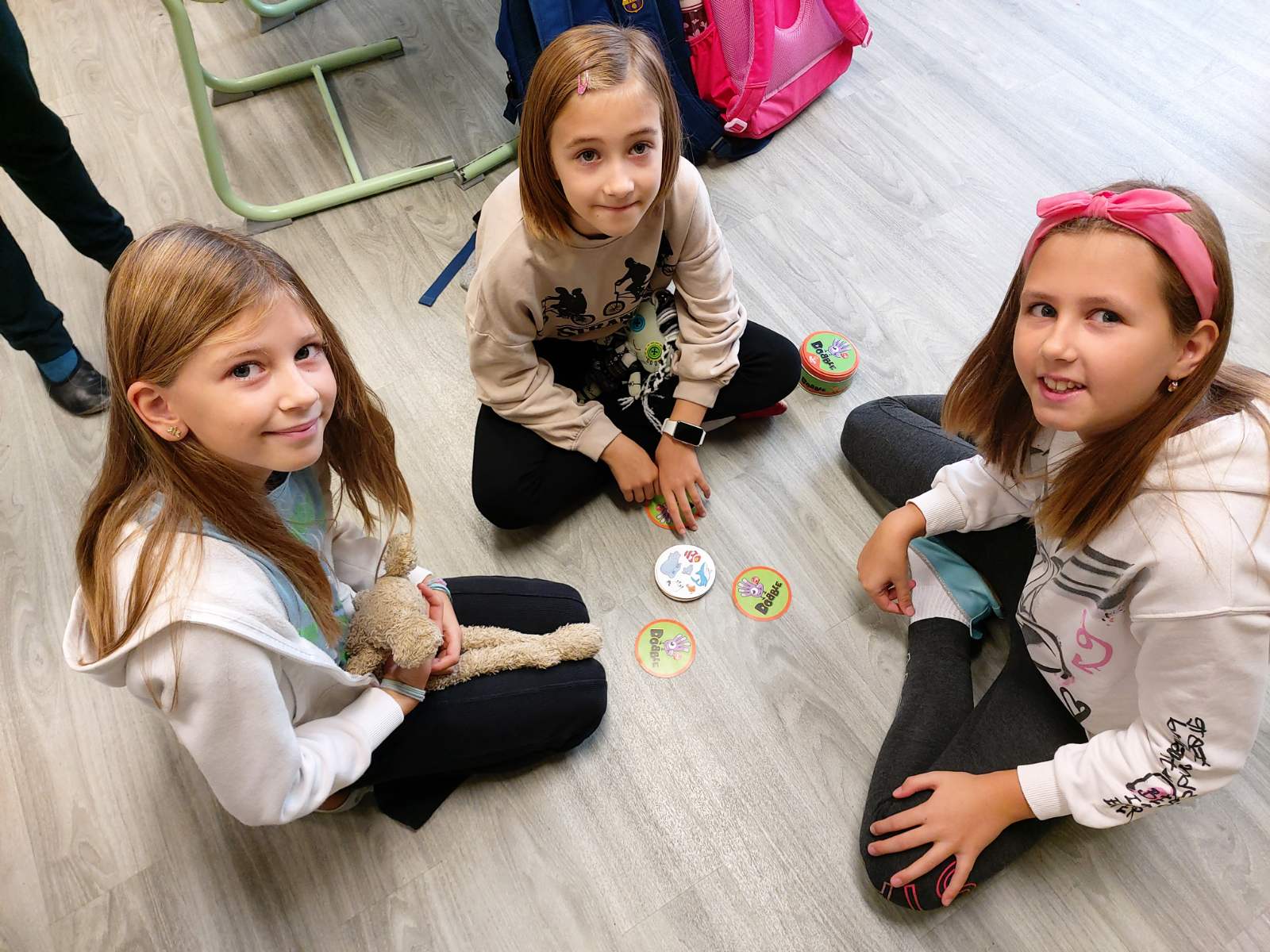 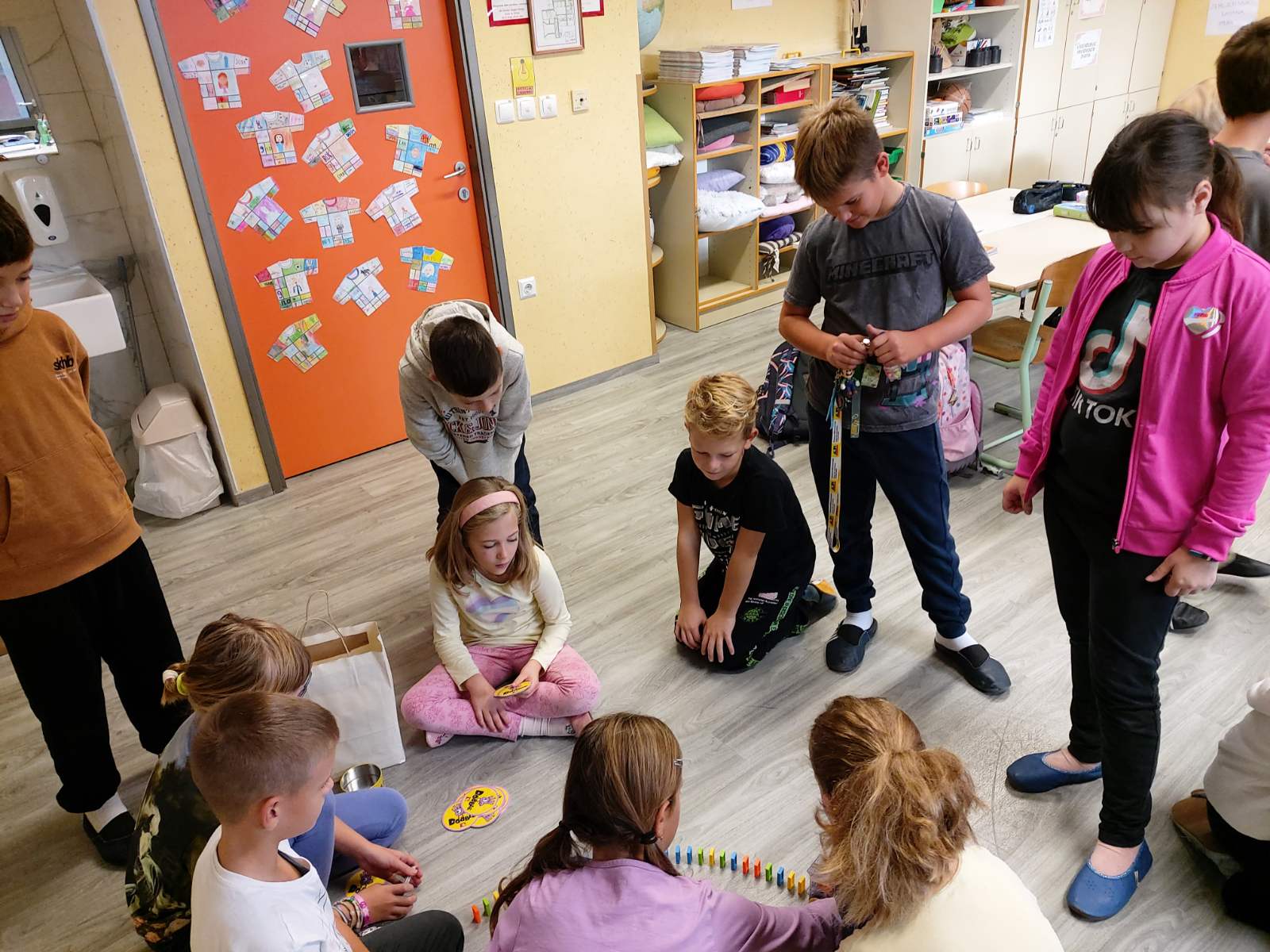 [Speaker Notes: OPOMBA: Če želite spremeniti sliko na tem diapozitivu, jo izberite in izbrišite. Nato kliknite ikono za vstavljanje slike v označbi mesta, da vstavite svojo sliko.]
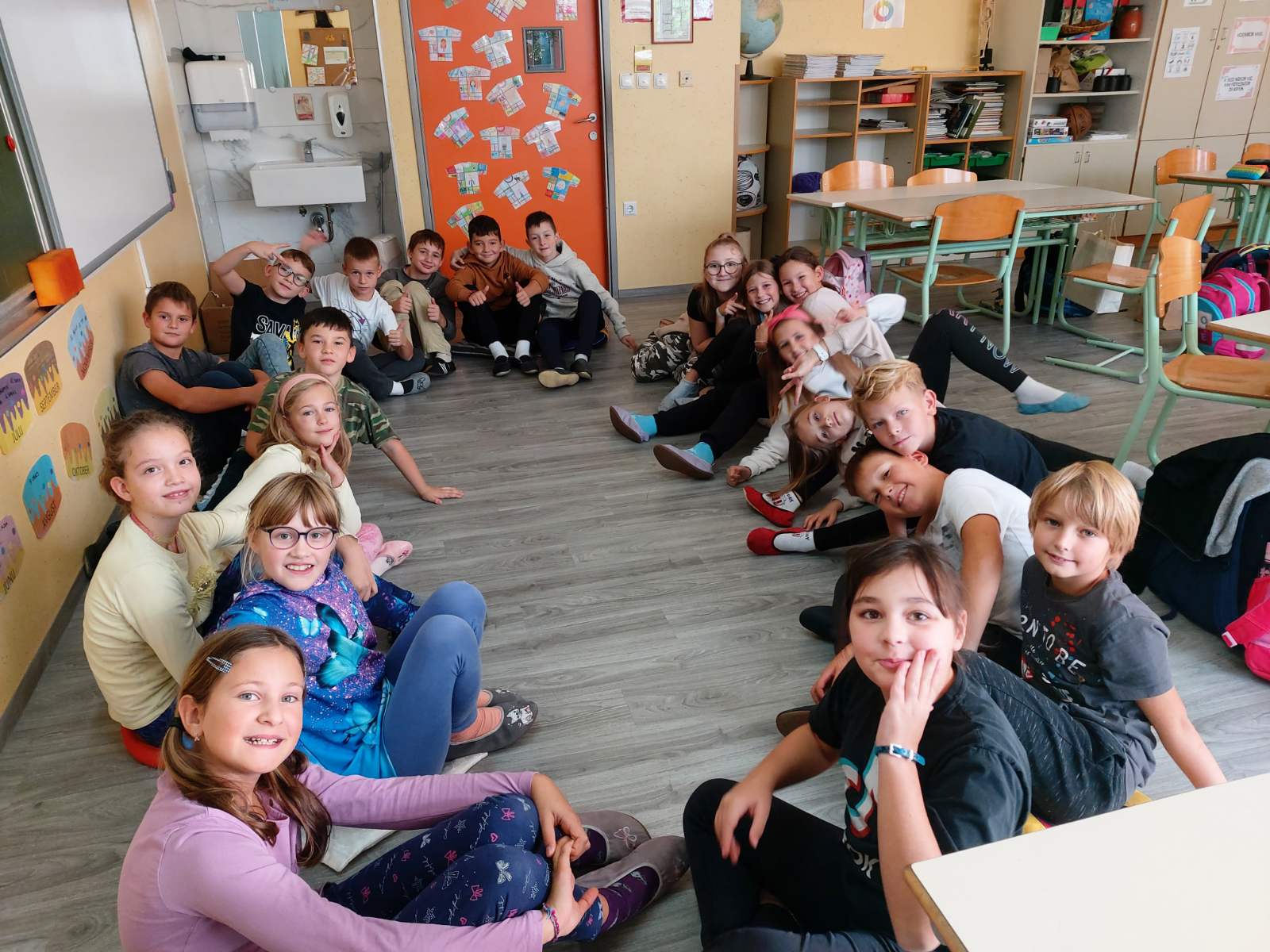 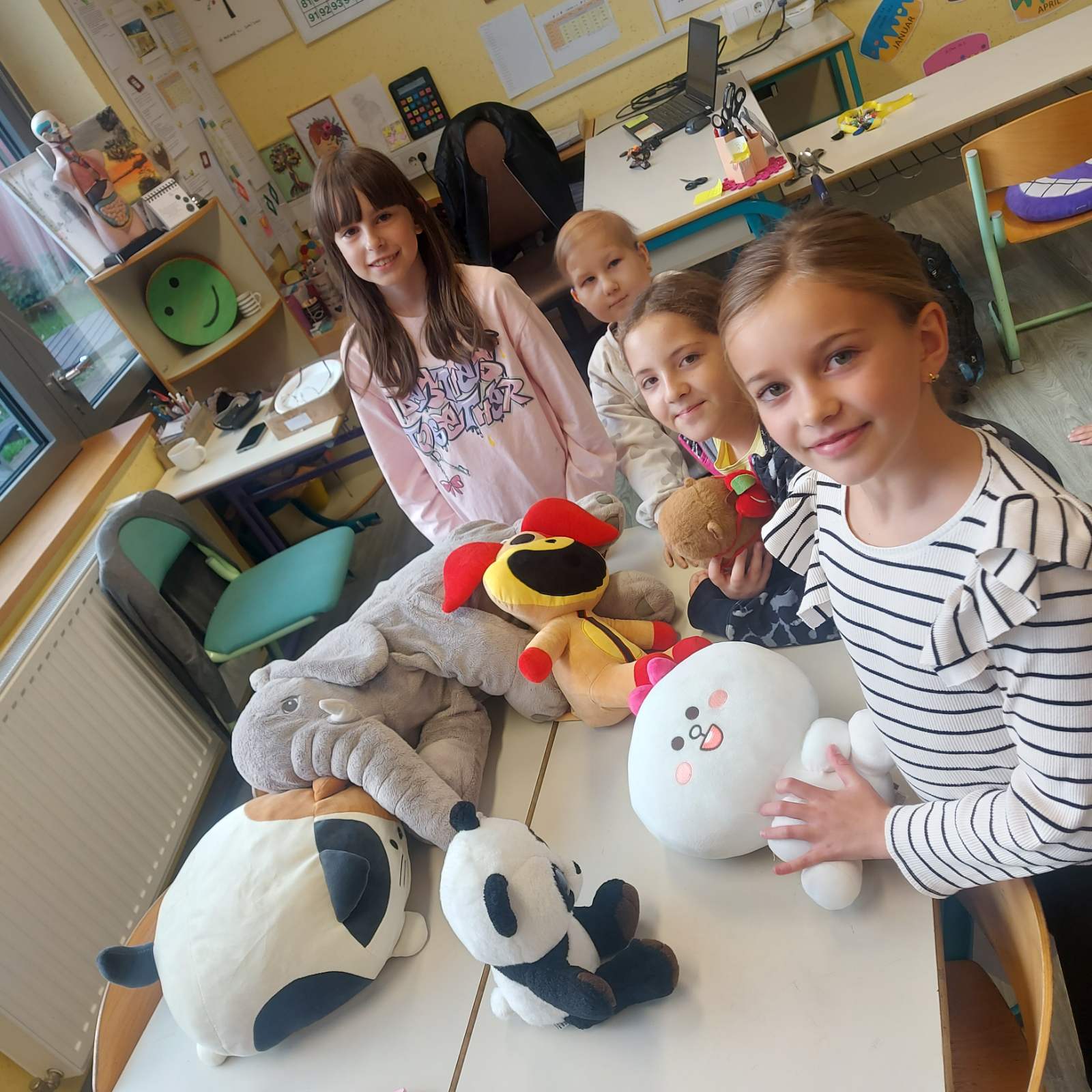 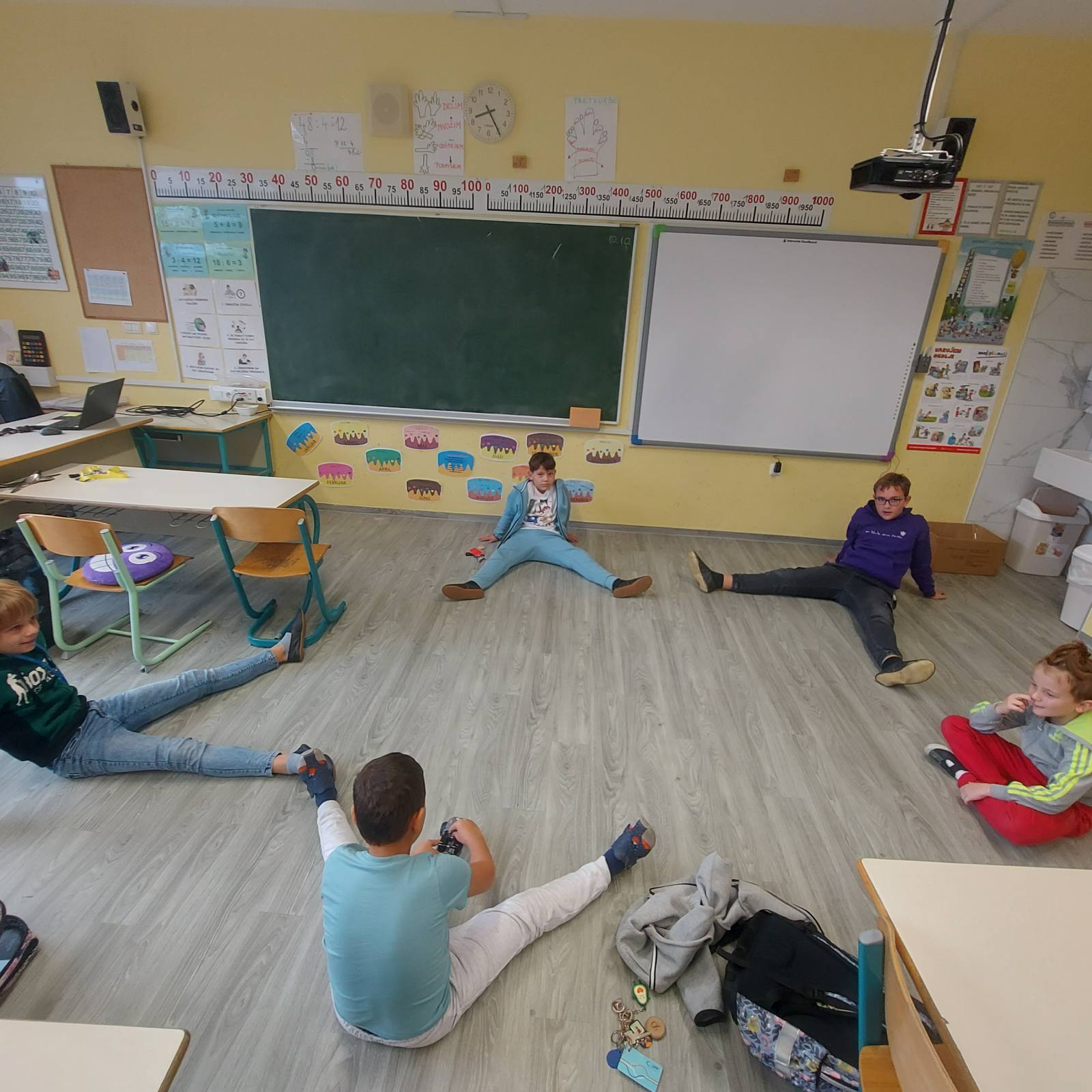 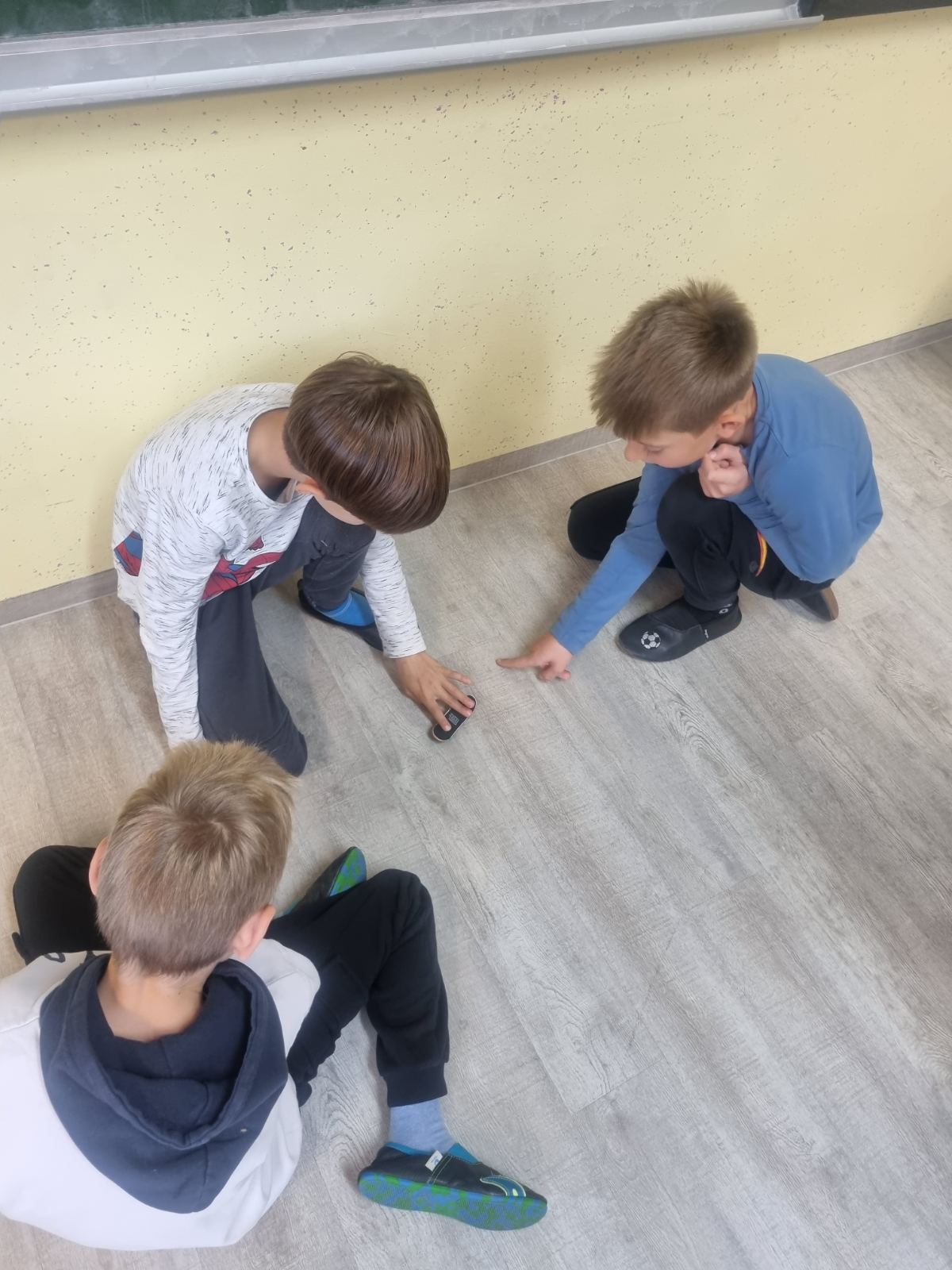 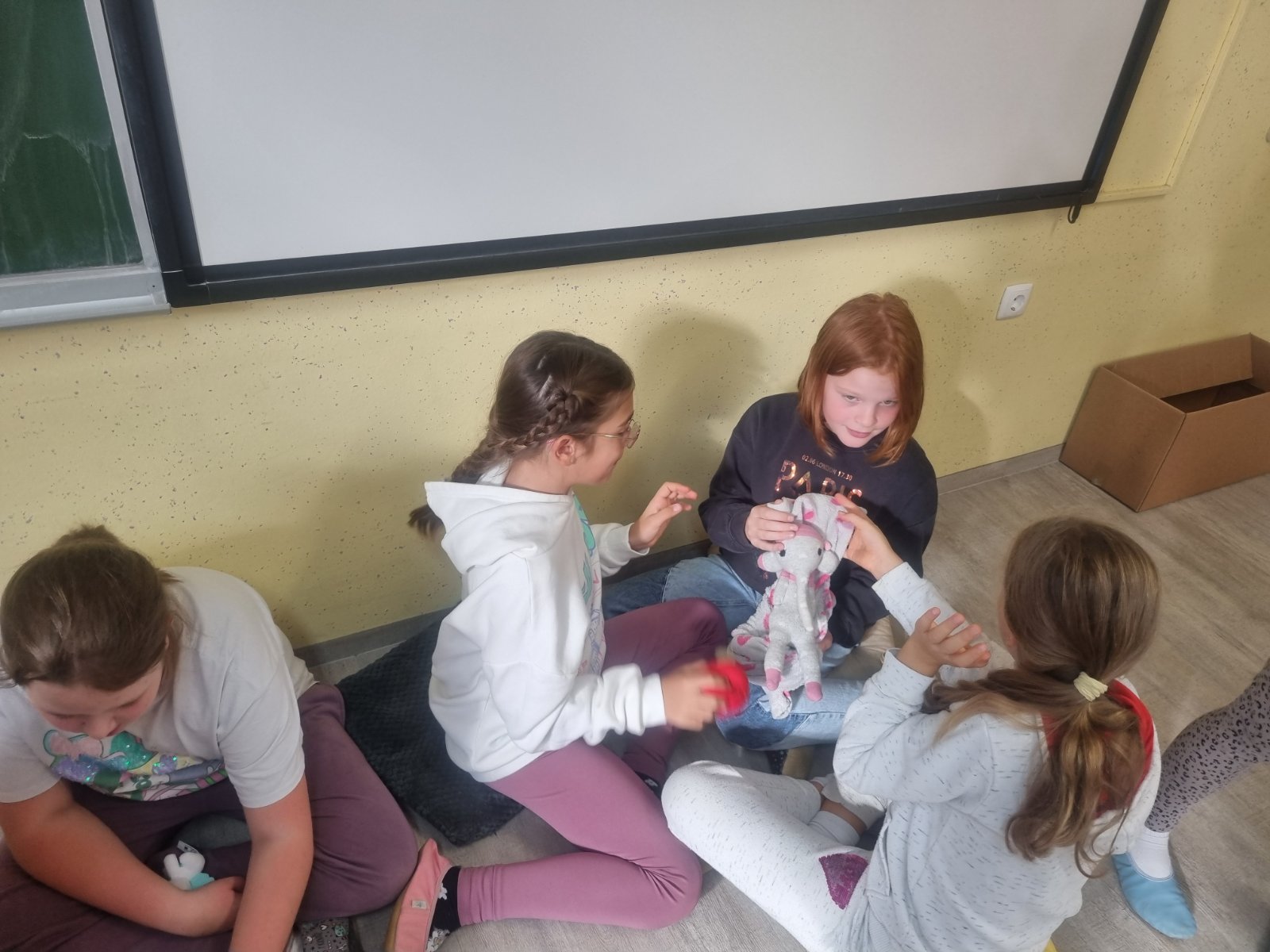 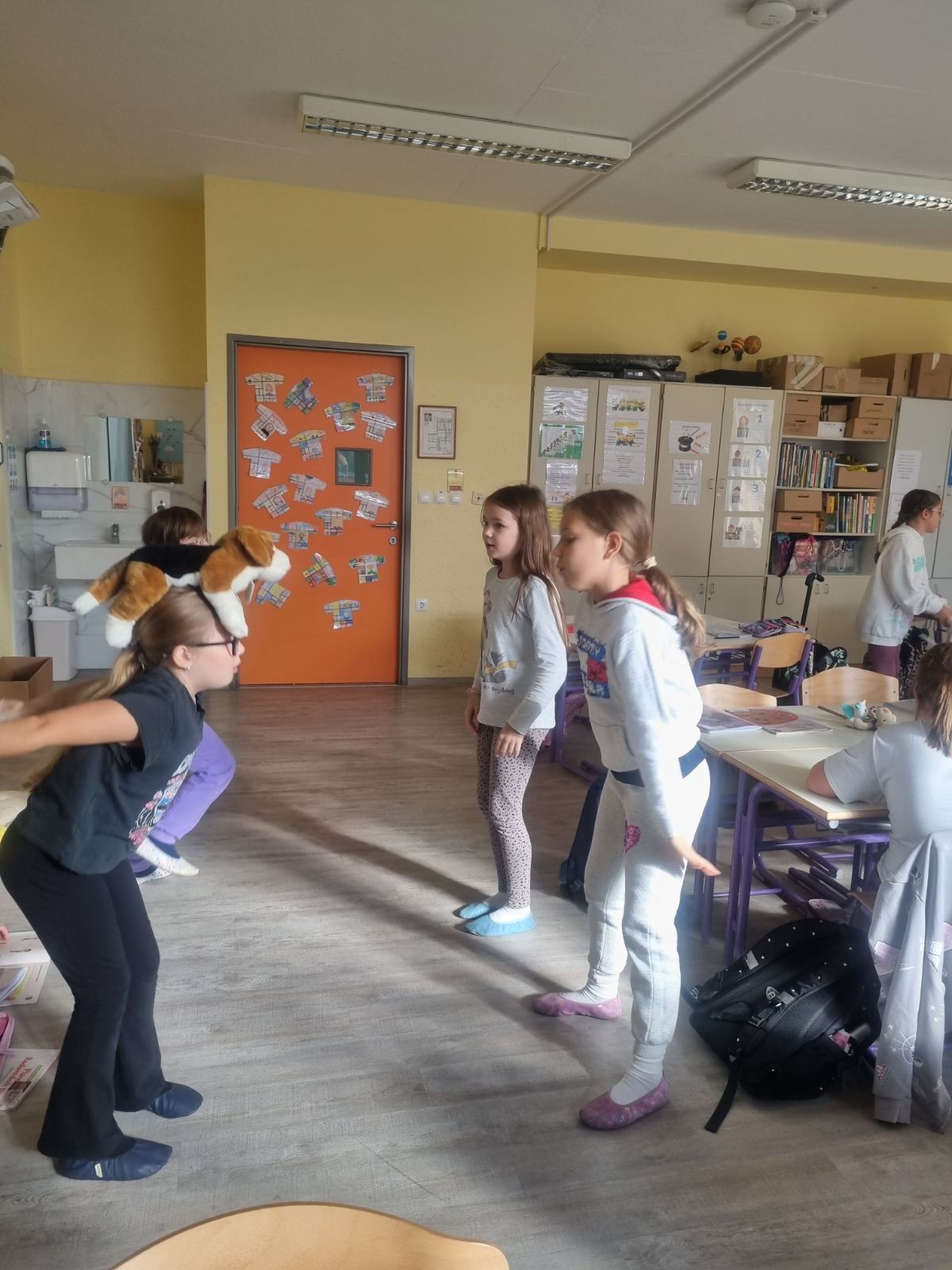 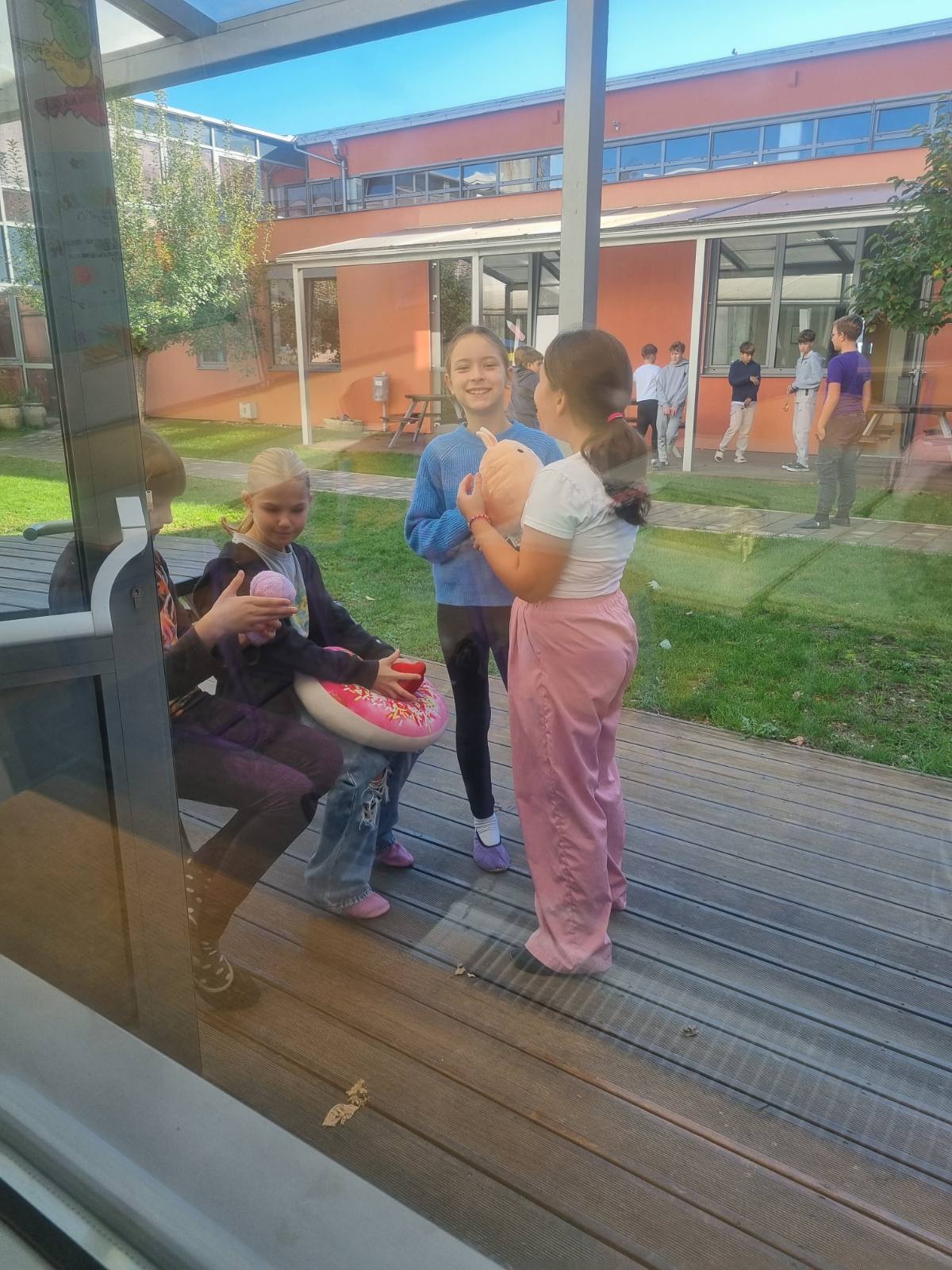 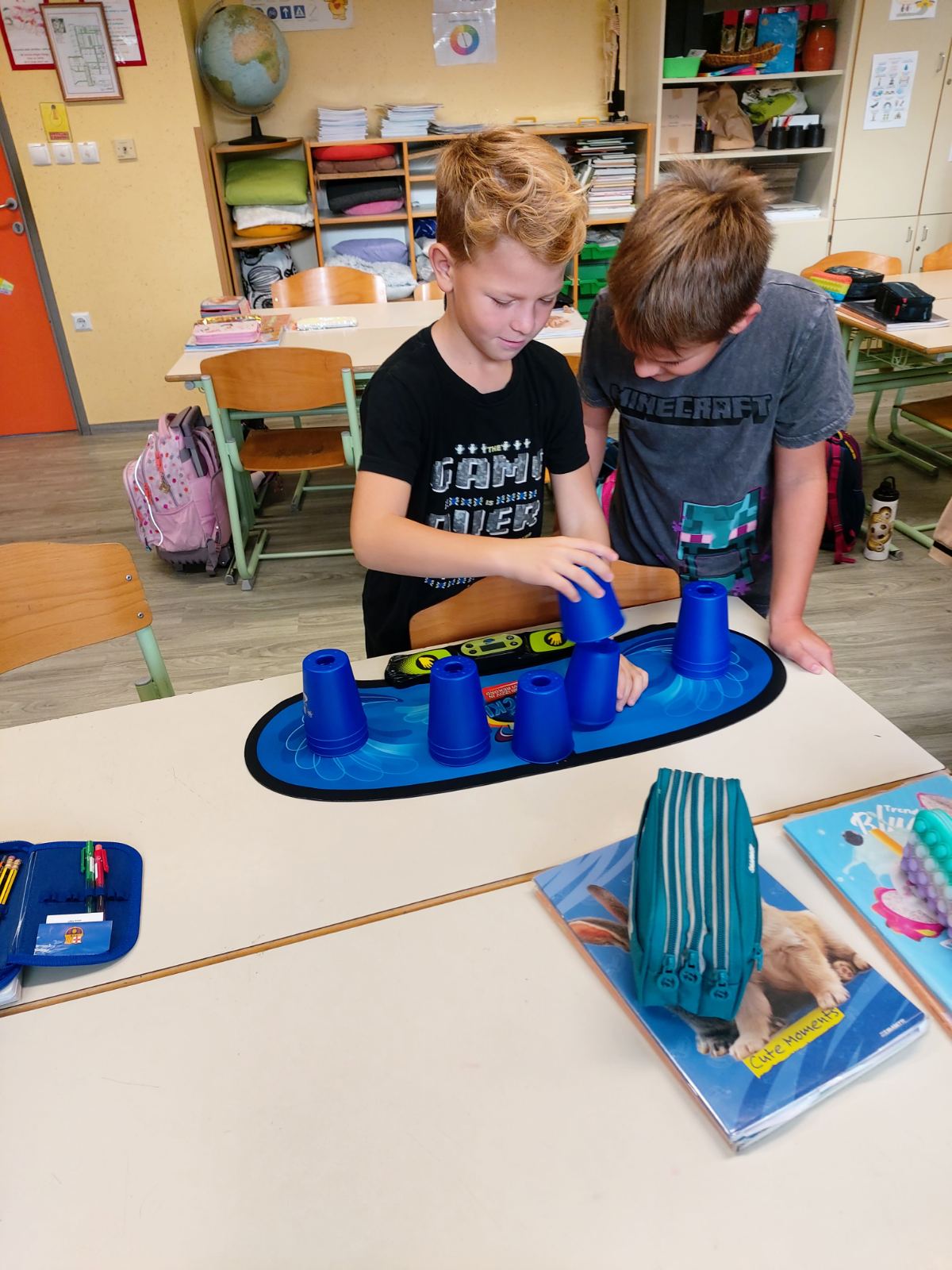 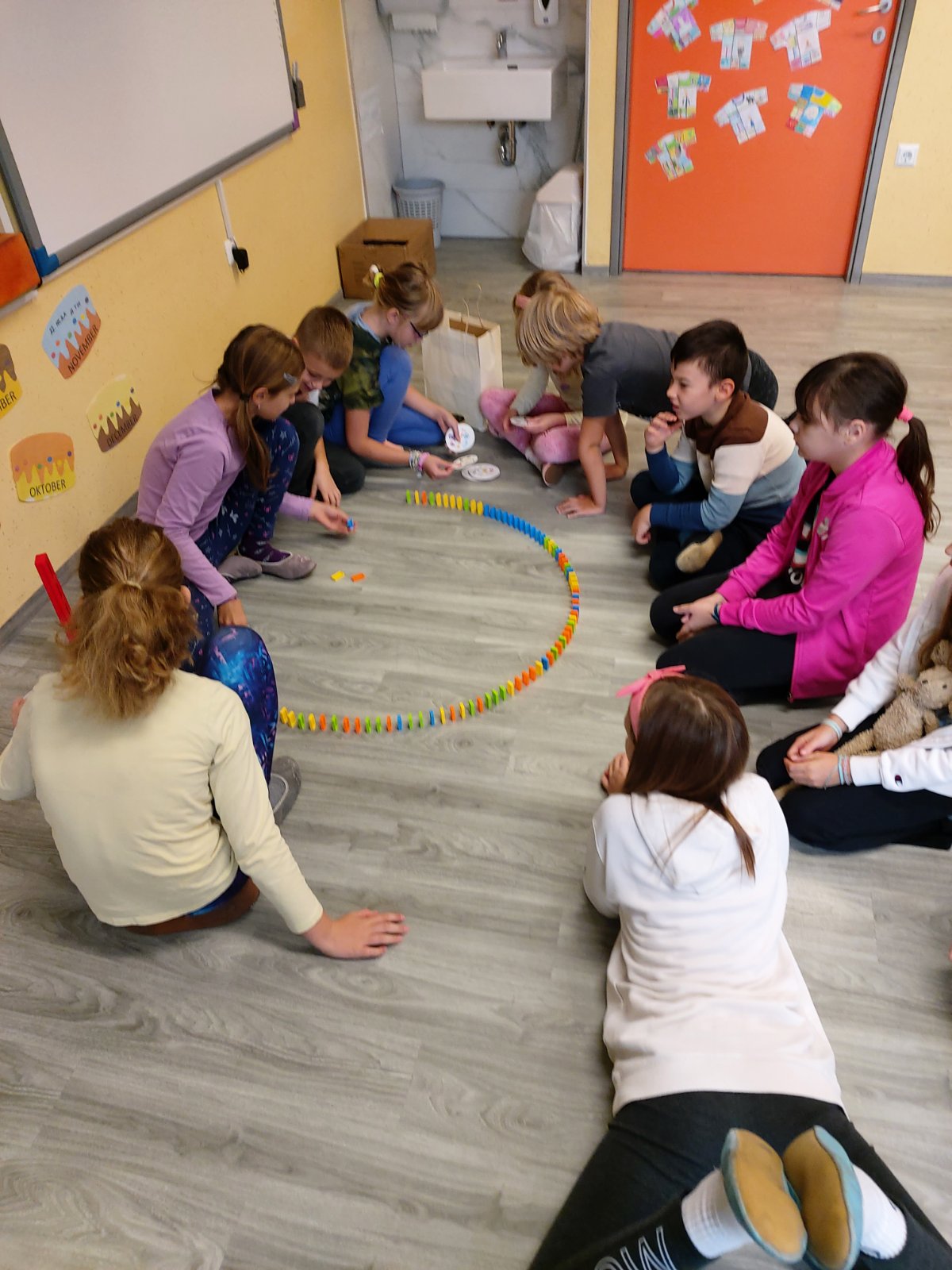 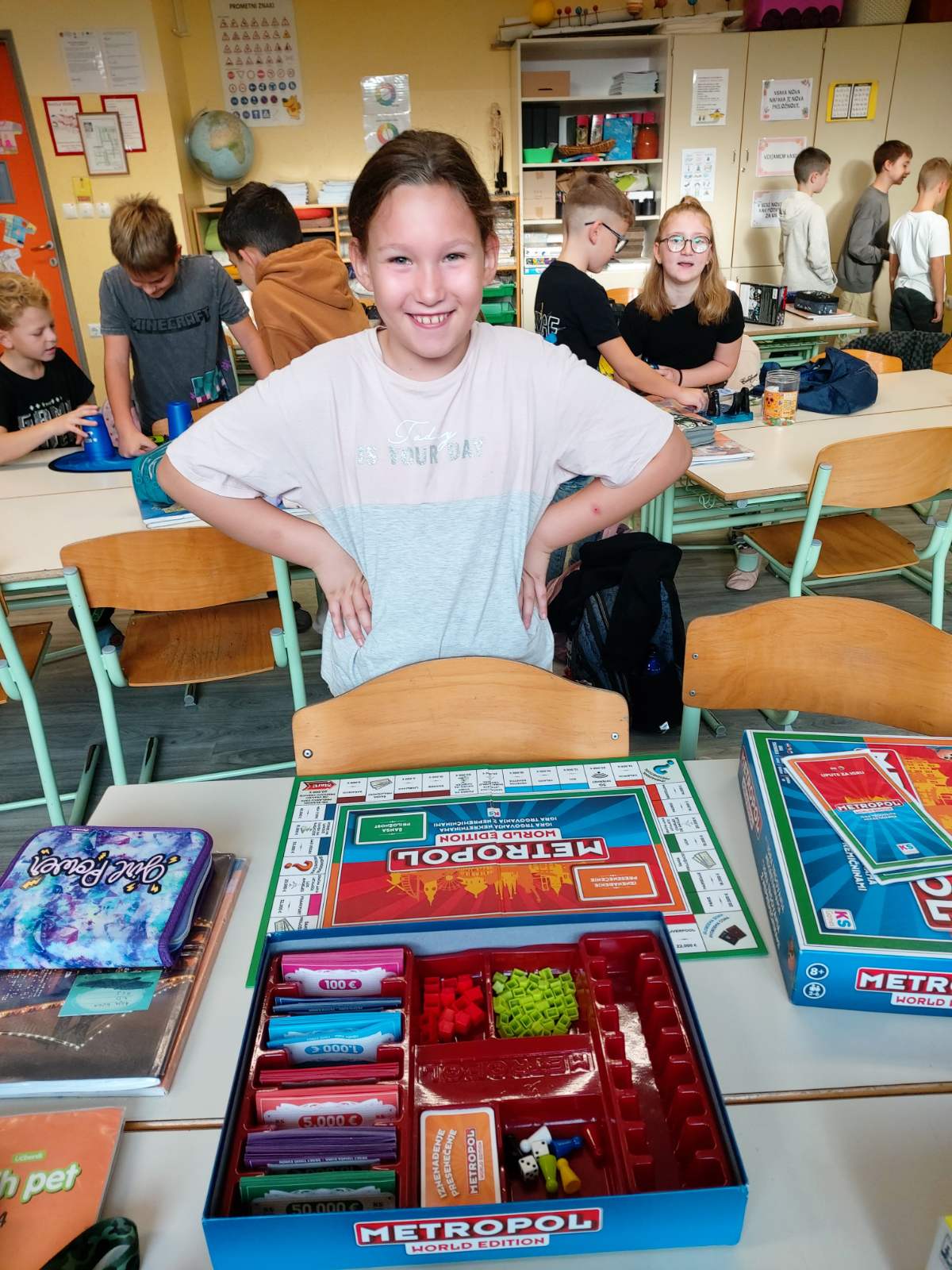 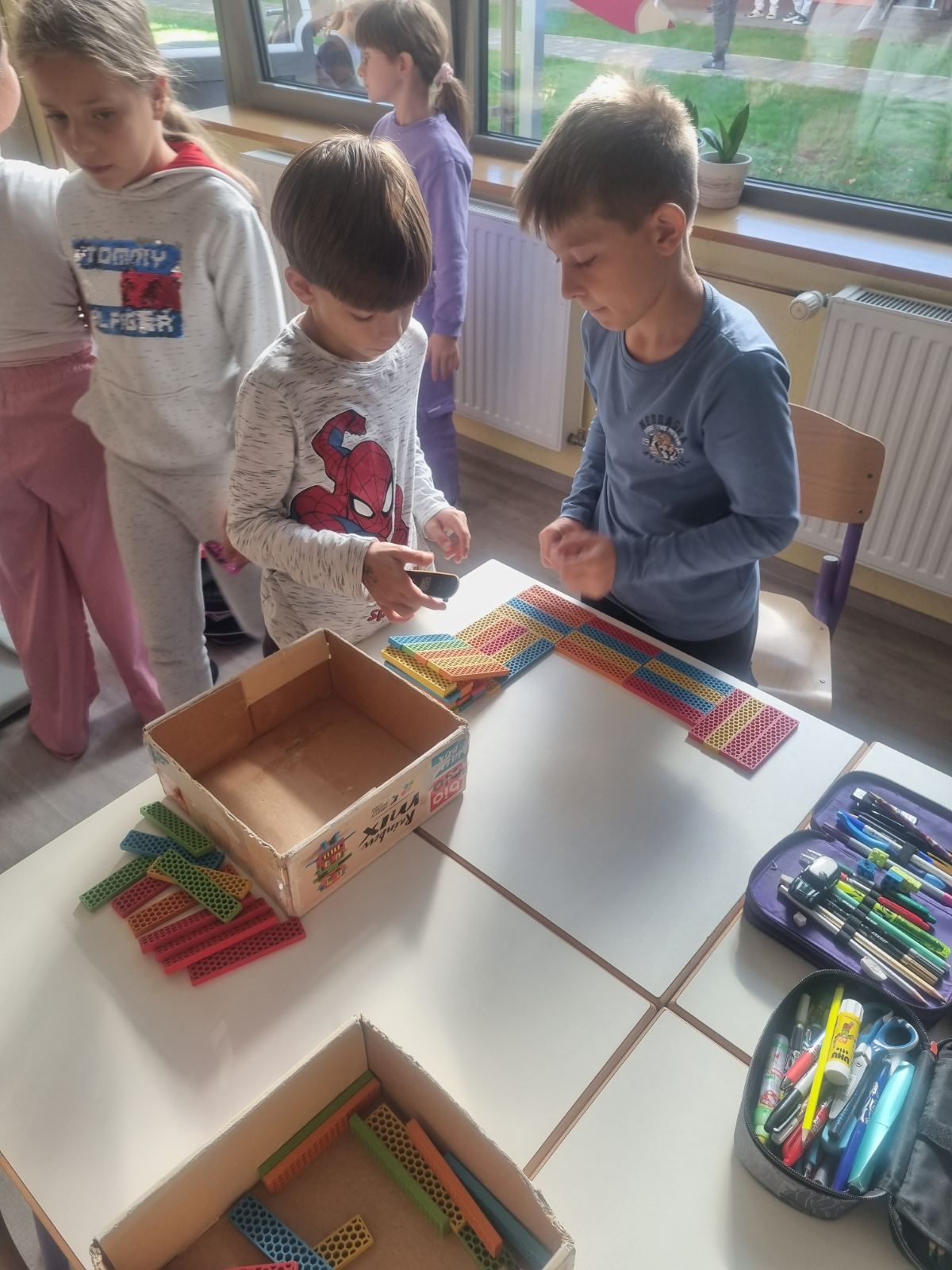 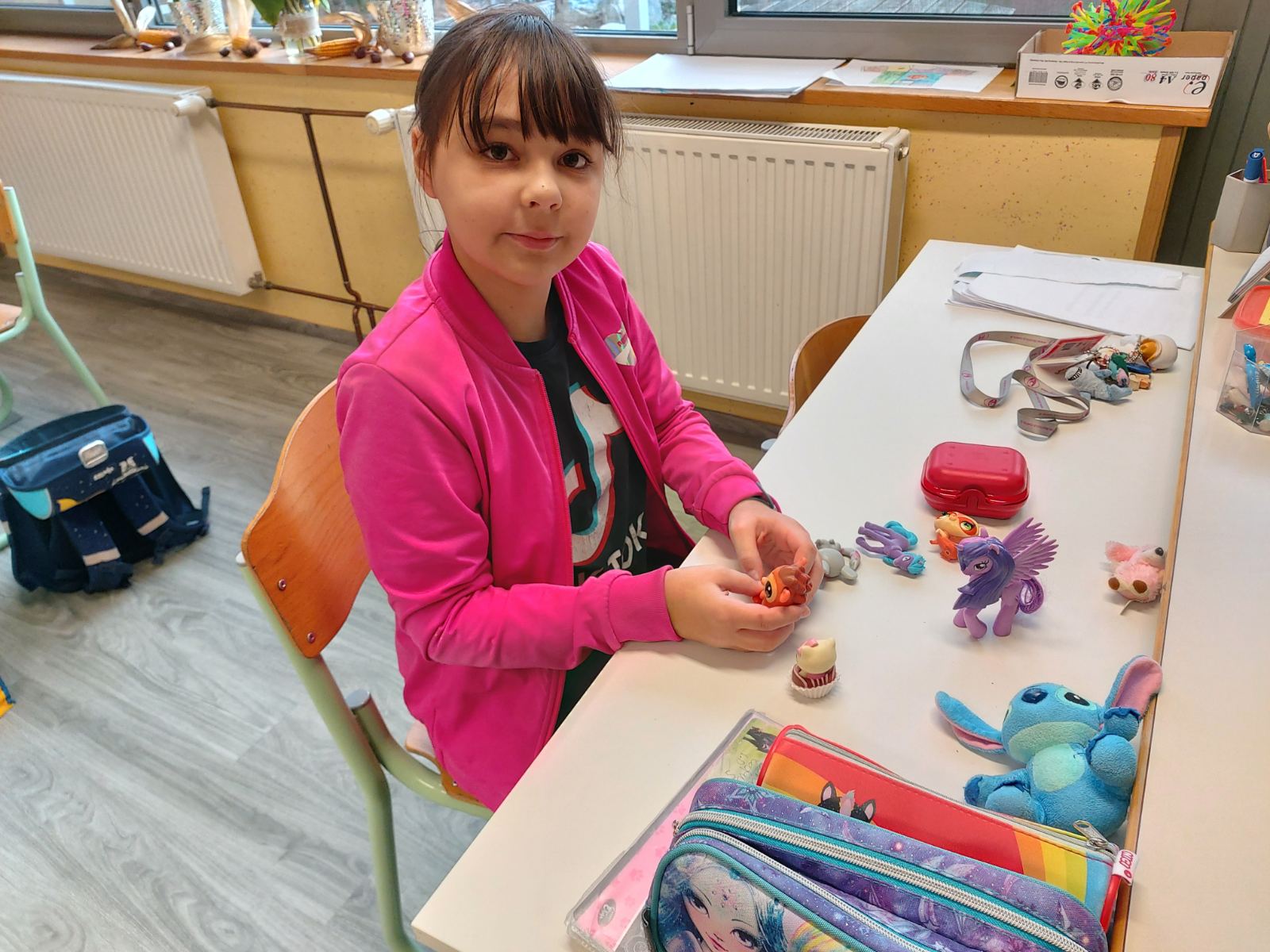 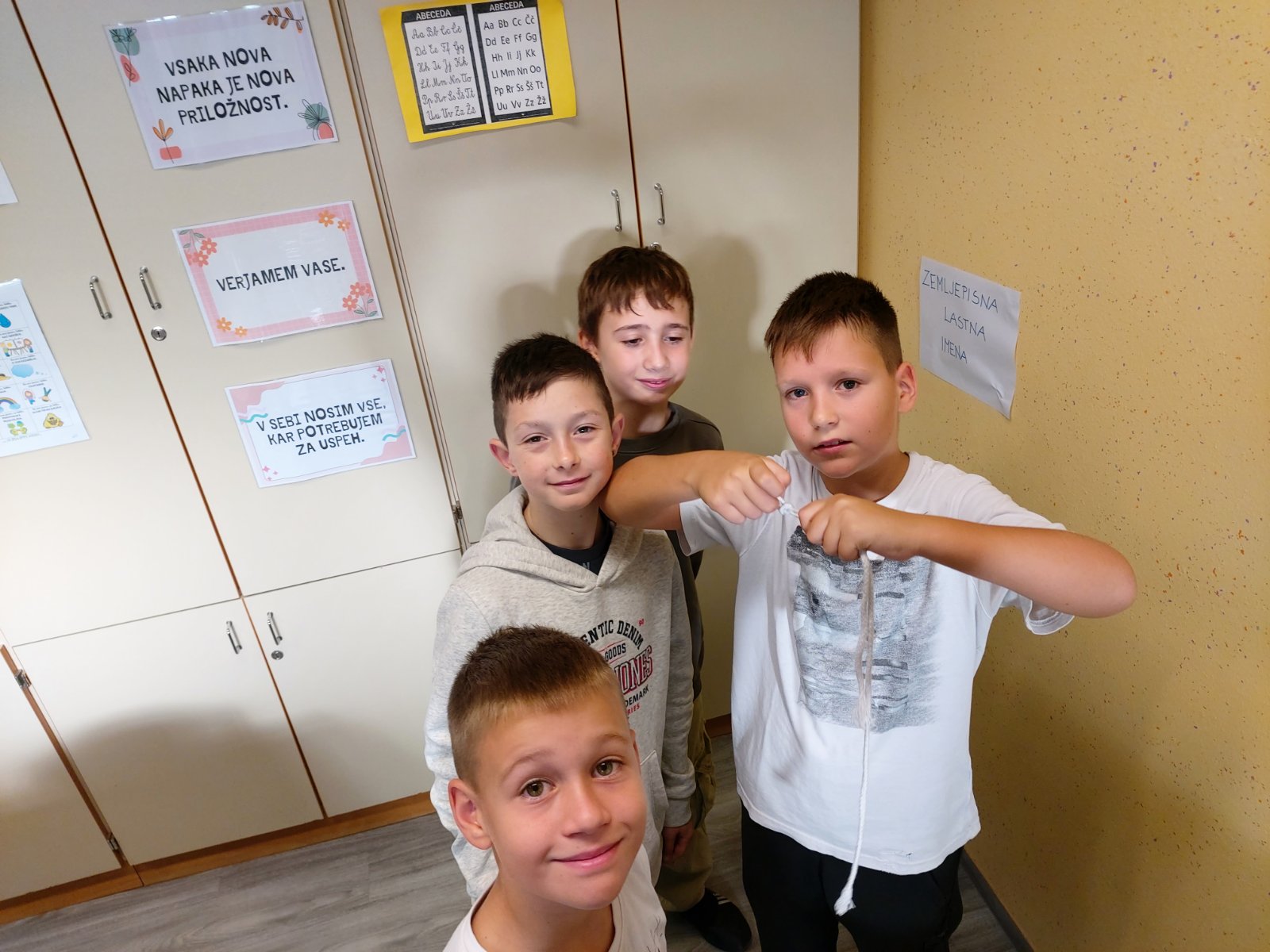 Deklice 4. d so zaigrale lutkovno predstavo na temo prijateljstvo.
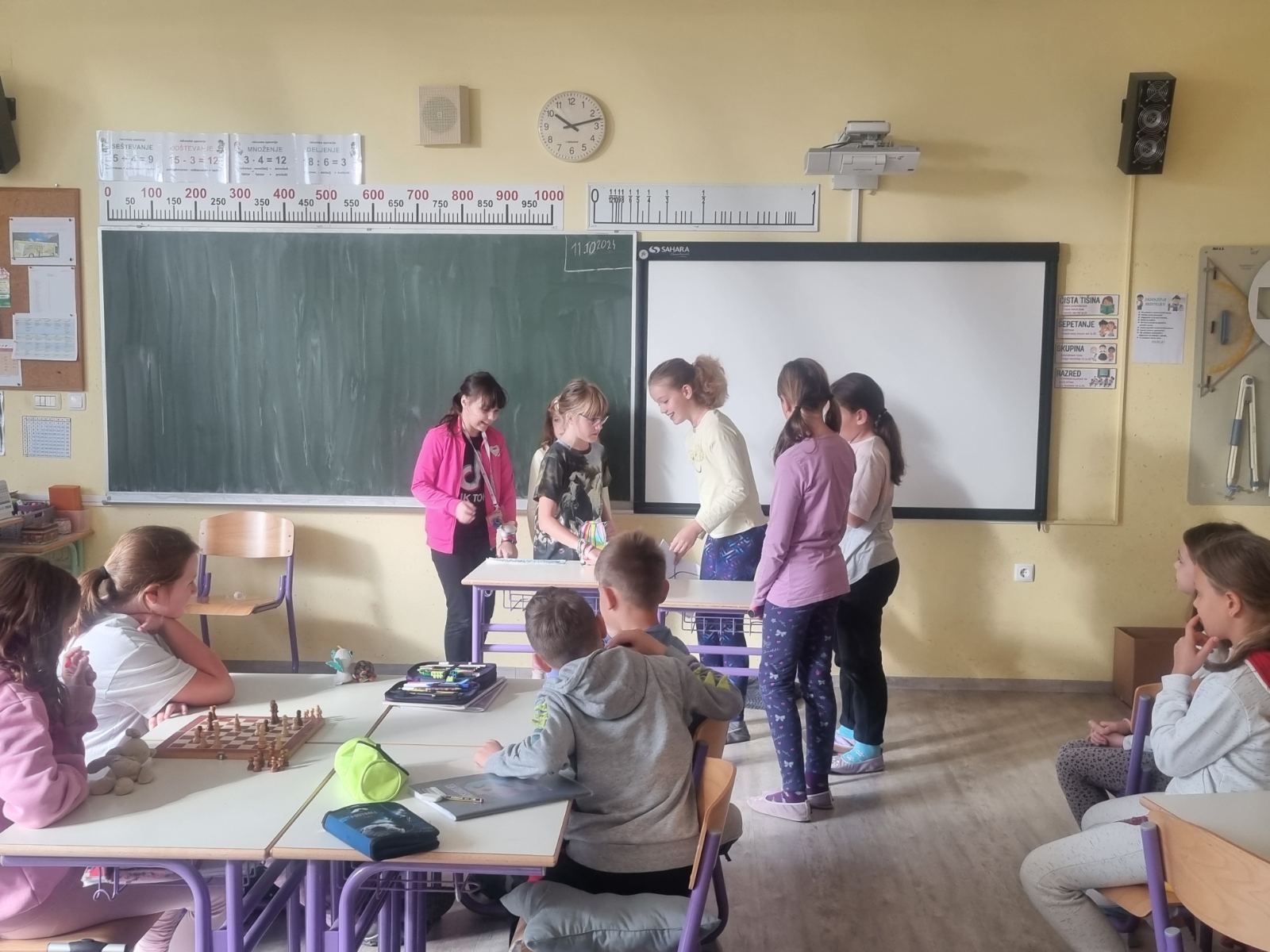 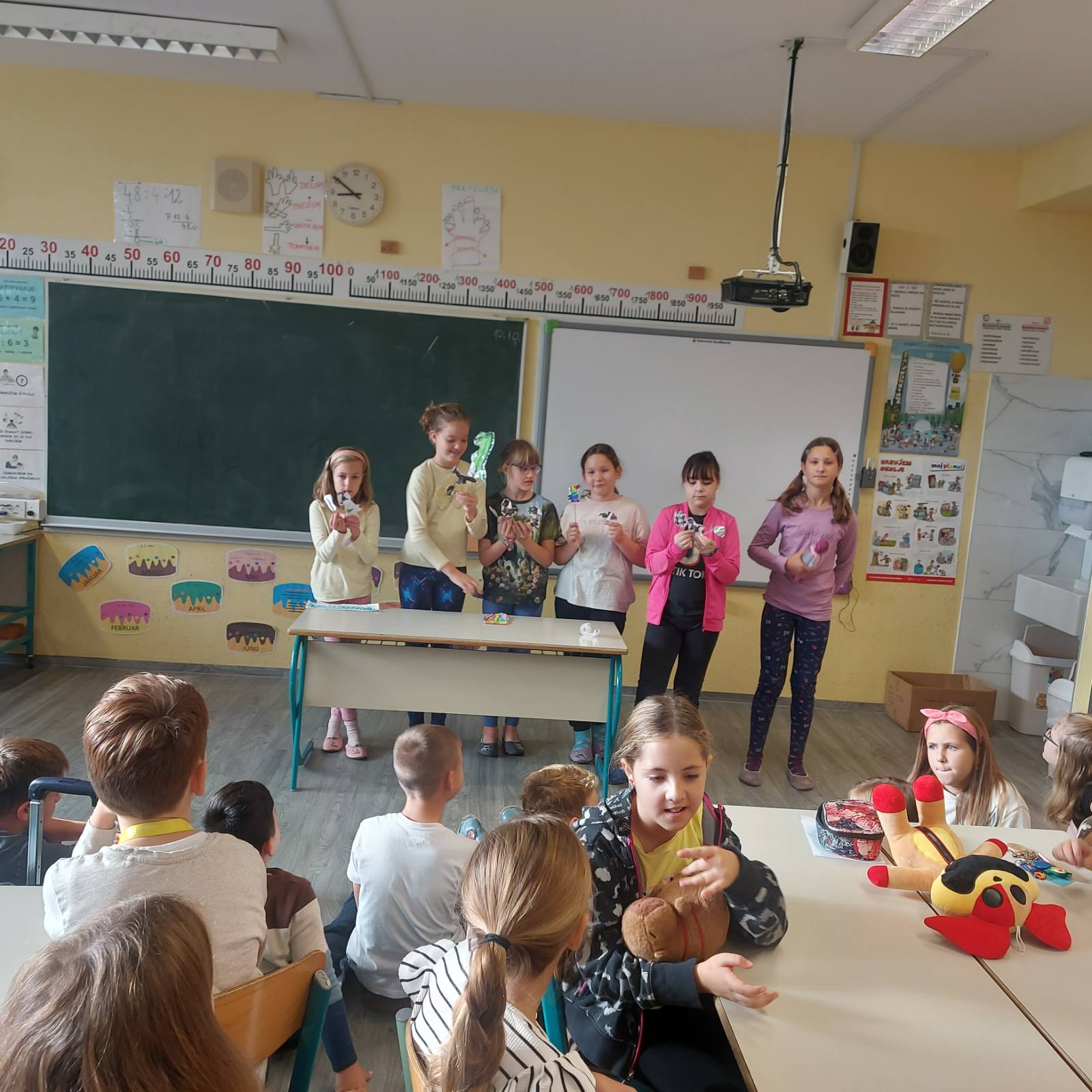 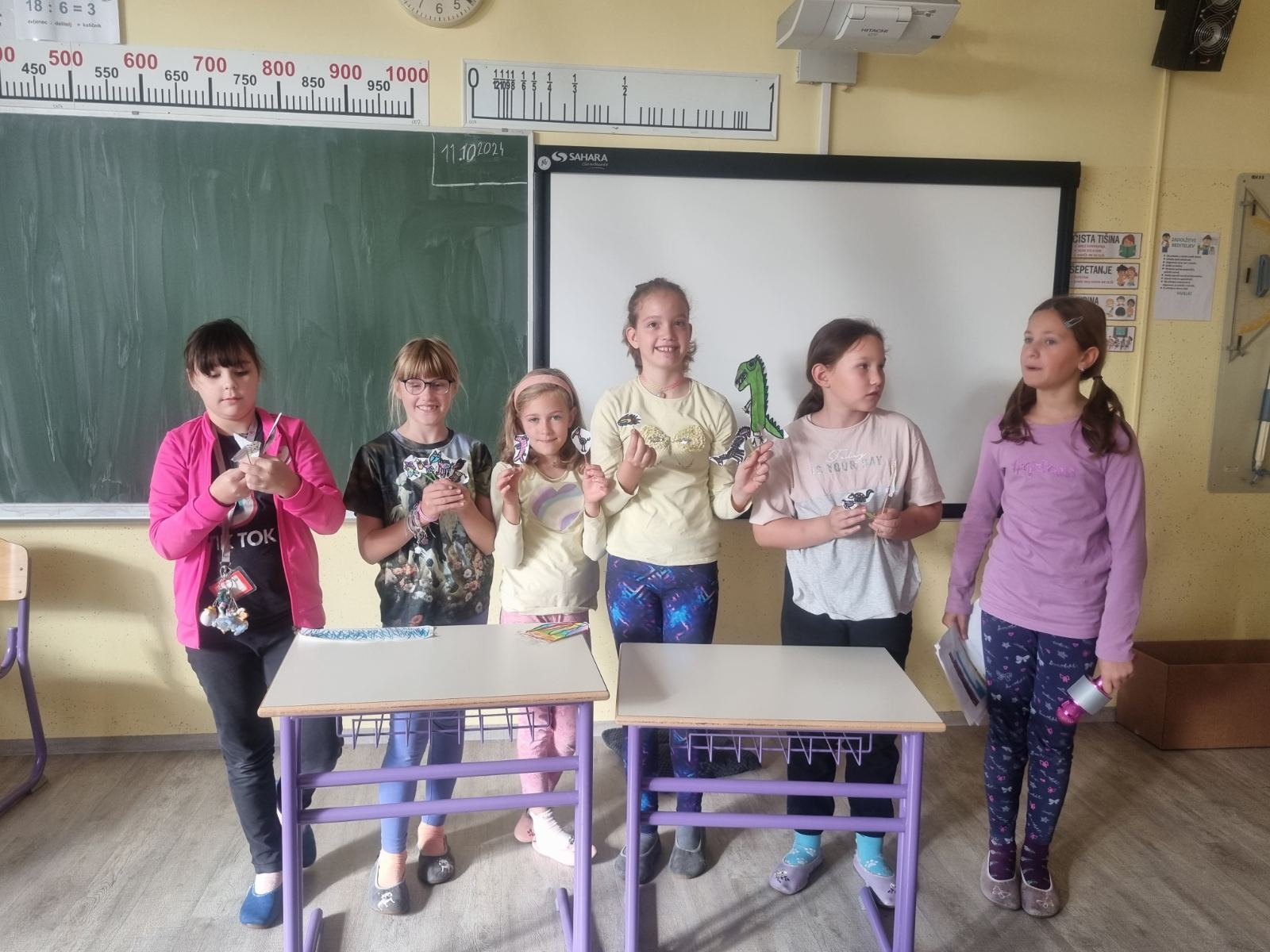 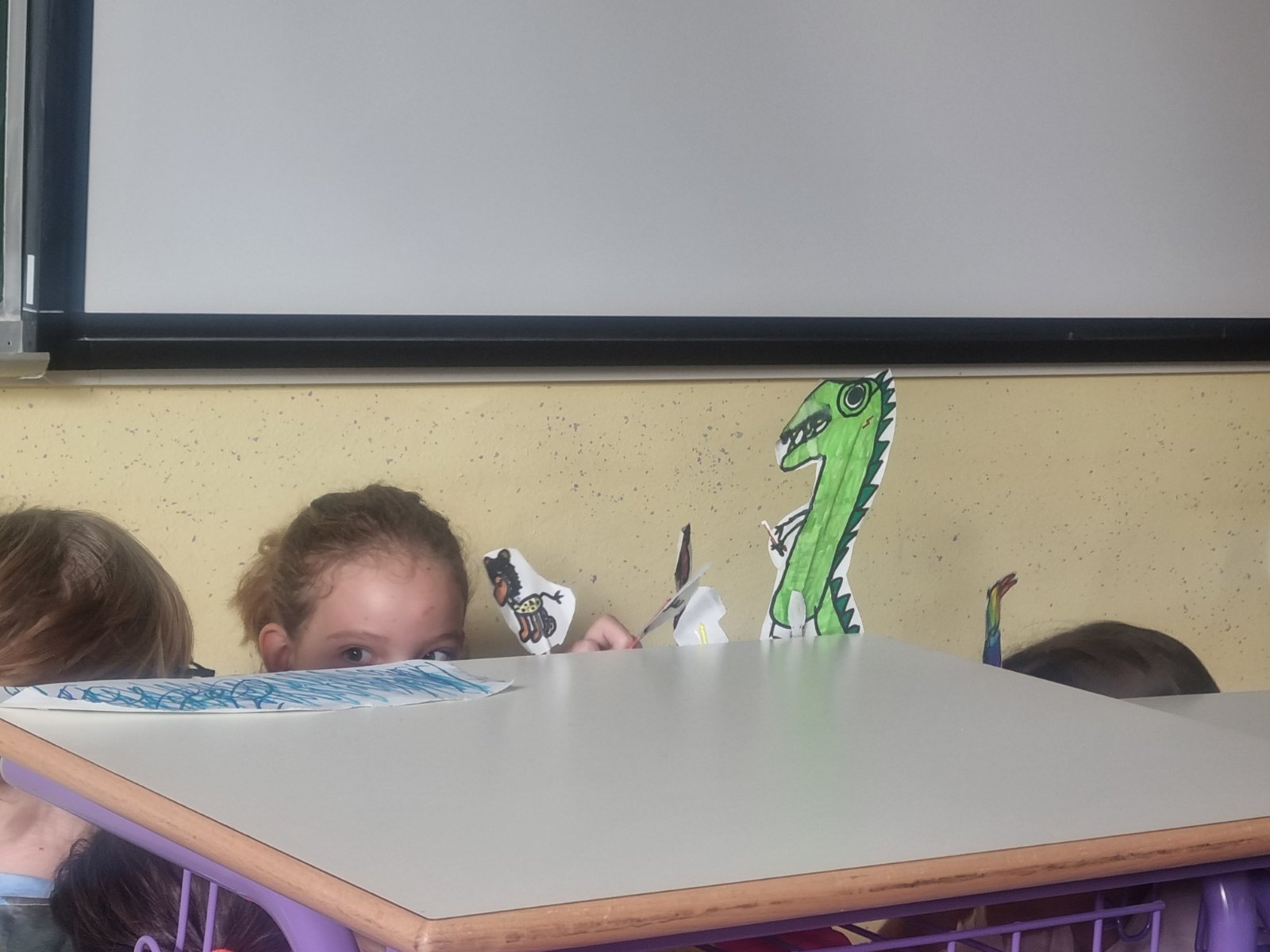 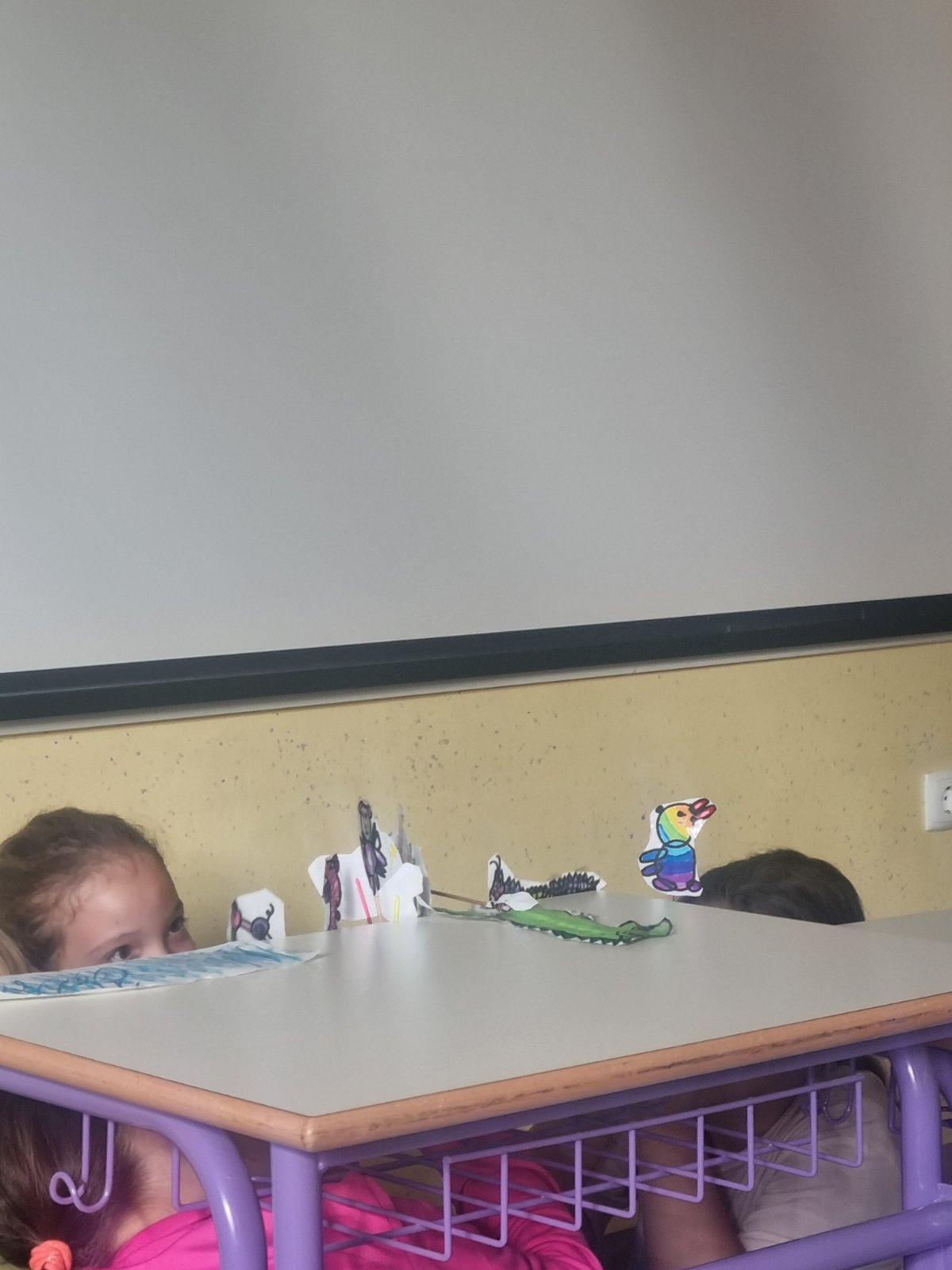